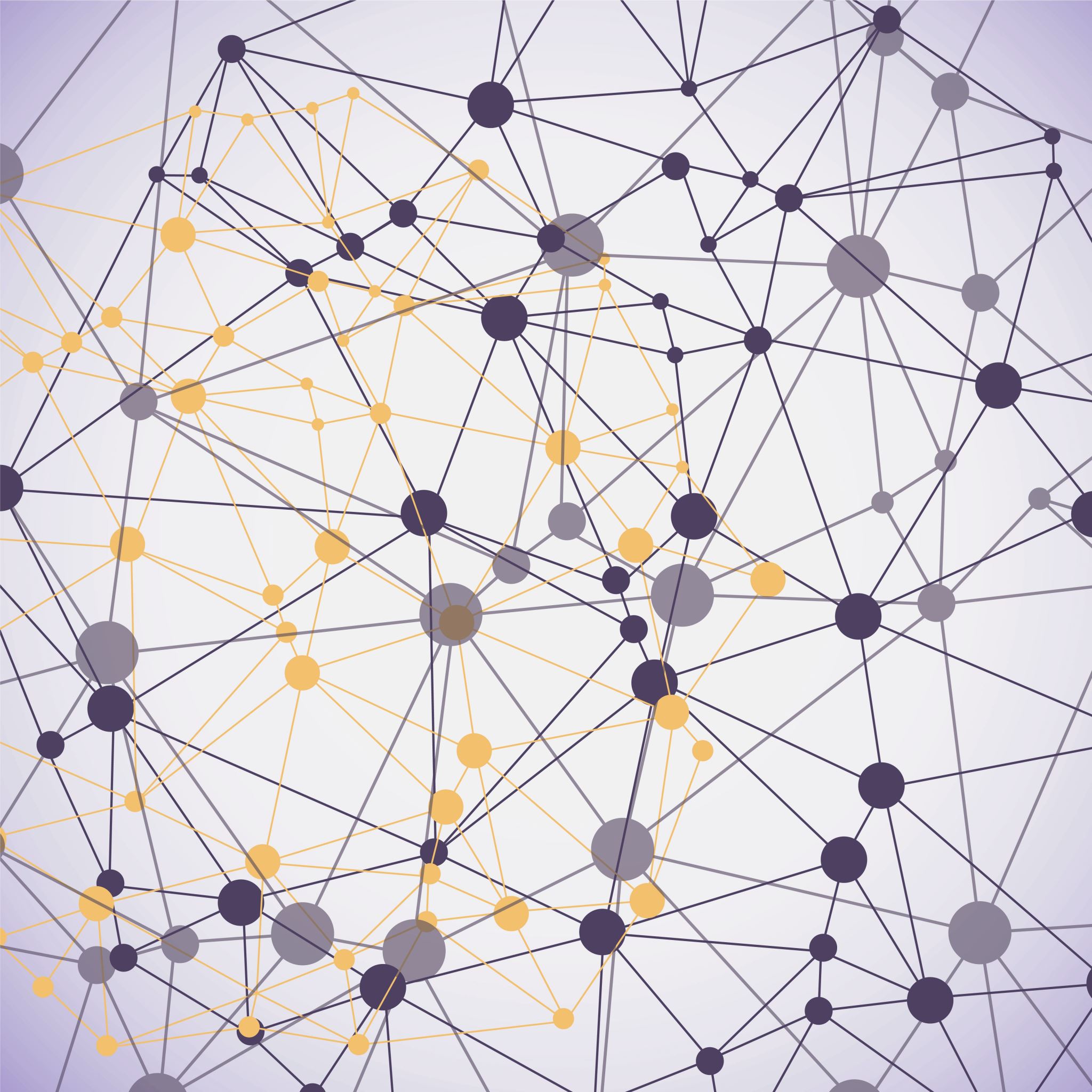 Anova - David C. Howell, StatisticalMethods forPsychology
Stanislava Linková
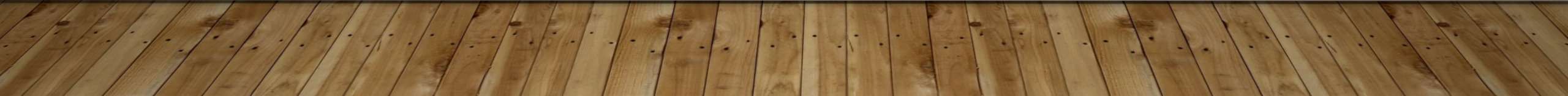 ANOVA – the analysis of variance
Medzi skupinami (between subjects)
V rámci skupín (within subjects)
One-way (1 faktor)
Two-way
....
Nulová hypotéza
H0= všetky priemery sú rovnaké
H1= aspoň jedna dvojica priemerov nemá rovnaké hodnoty
Predpoklady
Rozptyly sa rovnajú
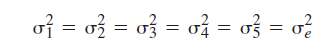 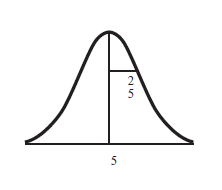 Výsledky sú normálne rozdelené okolo priemeru
Pozorovania sú od seba nezávislé
Model 1
xij = µ + (µj - µ) + εij
Výpočet
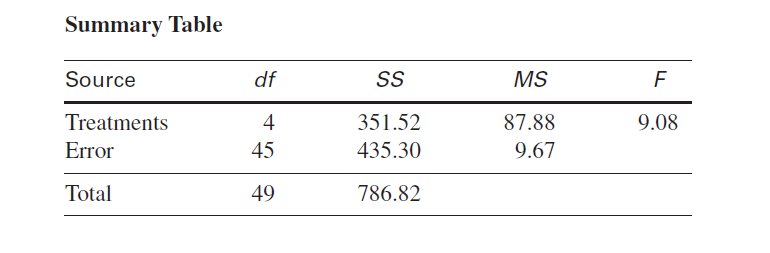 df – Degree of freedom
dftotal = N - 1
dftreat = k - 1
dferror = dftotal - dftreat
dferror = k*(n - 1)
SS – sums of squares
SSerror = SStotal - SStreat
MS – mean squares
MStreat = SStreat / dftreat
MSerror = SSerror / dferror
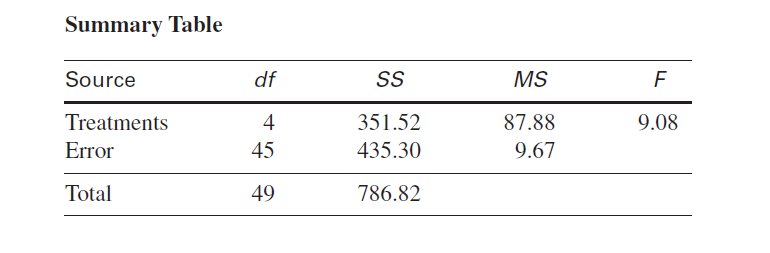 F hodnota
F = MStreat / MSerror
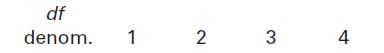 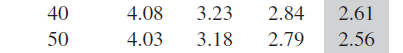 Repeated measures = within subjects
Subjekt pozorovaný za rôznych podmienok
Výsledky porovnávané z rôznych testov 
Výsledky získané v rámci členov rodiny
Subjekt pozorovaný po dlhých časových intervaloch
Model 1
Model 2
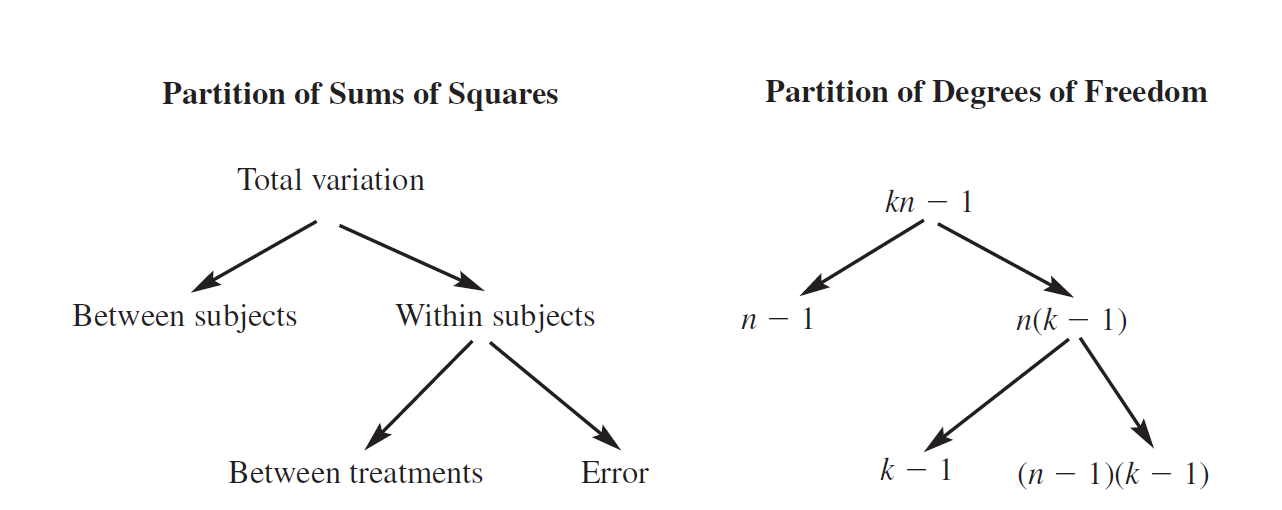 F hodnota
E(MSbetween subj) / E(MSerror)
E(MStreat) / E(MSerror)
Compound symmetry, sphericity
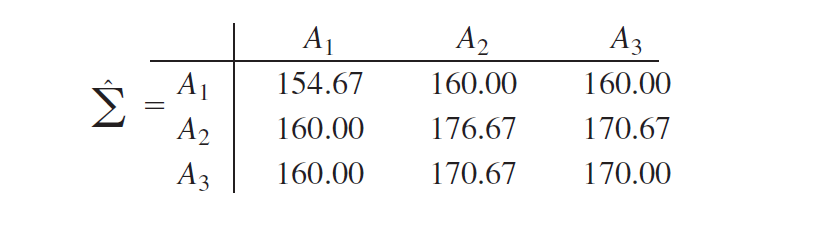